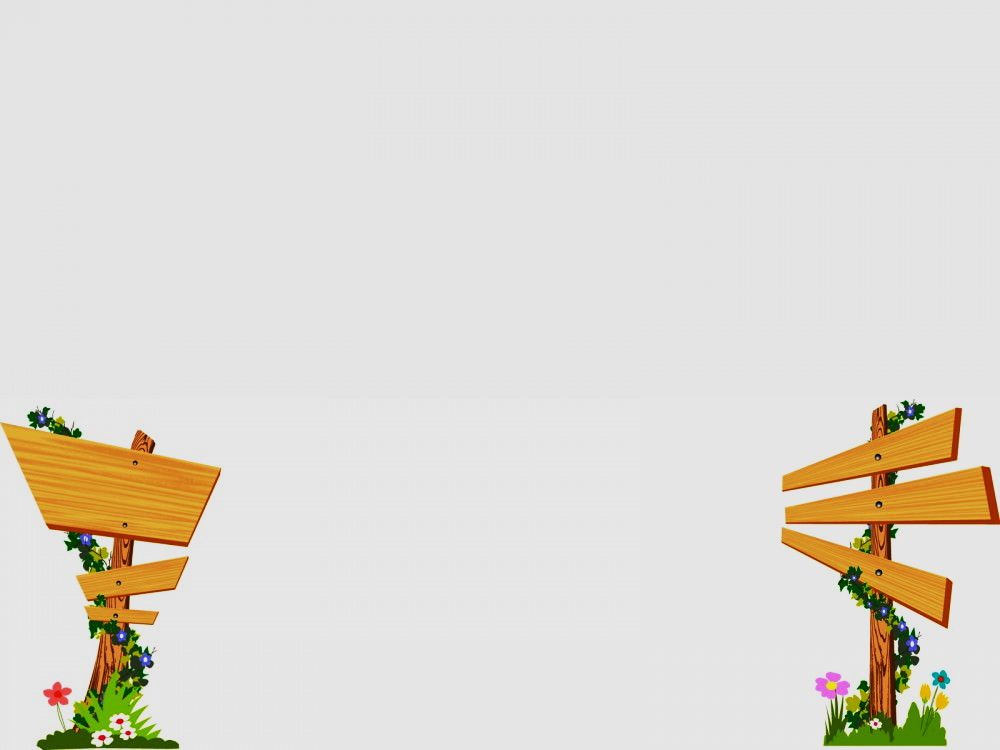 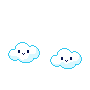 CHÀO MỪNG CÔ VÀ CÁC EM HỌC SINH
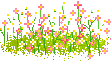 Ôn bài cũ
Muốn tính quãng đường ta làm như thế nào?
v= 15 km/giờ , t= 2 giờ              s= ? km
Muốn tính quãng đường ta lấy vận tốc nhân với thời gian.
s = v x  t
Bài 1: Tính độ dài quãng đường với đơn vị là ki-lô-mét rồi viết vào ô trống.
1,47km
24km
130km
Bài 2: Một ôtô đi từ A lúc 7giờ30phút, đến B lúc 12 giờ 15phút với vận tốc 46km/giờ. Tính độ dài quãng  đường AB.
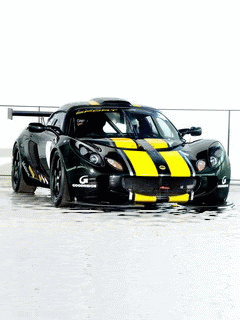 ?km
A
B
7giờ30phút
v = 46km/giờ
12giờ15phút
Bài 2:
B
A
?km
7giờ30phút
V = 46km/giờ
12giờ15phút
Giải
Thời gian ô tô đi từ A đến B là:
	  12giờ 15phút – 7giờ 30phút = 4giờ 45phút
			4giờ 45phút = 4,75giờ.
            Quãng đường từ A đến B dài là:
	                  46 x 4,75 = 218,5(km)
	                   Đáp số: 218,5km
Bài 3: Ong mật có thể bay được với vận tốc 8km/giờ. Tính quãng đường của ong mật bay trong 15phút.
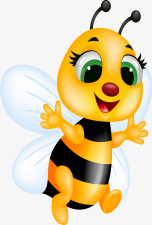 v = 8km/giờ  t = 15 phút
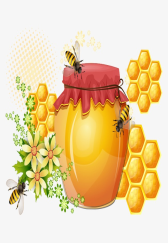 .
s = ? km
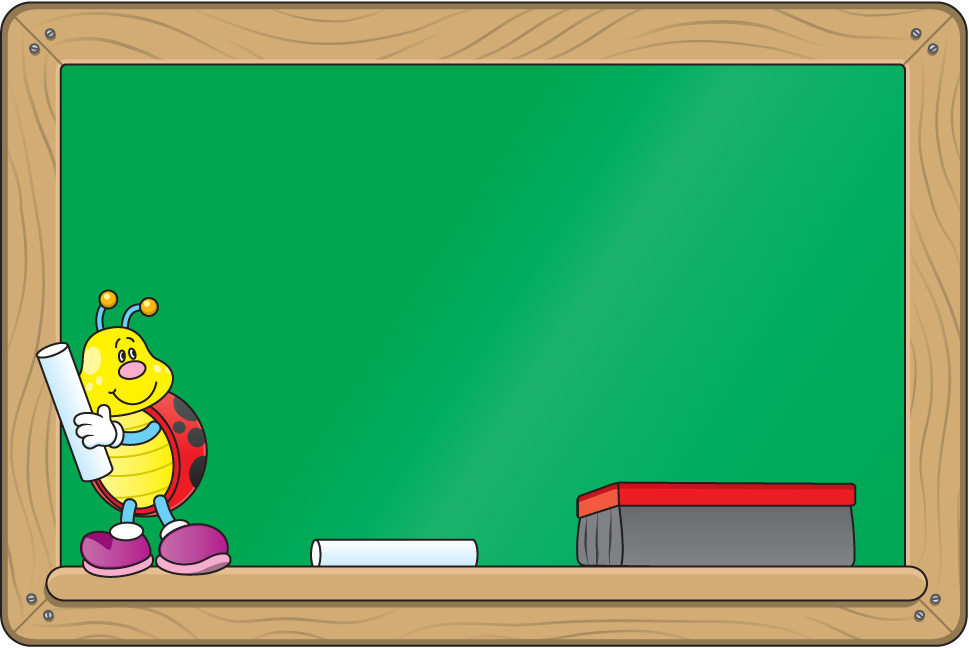 THẢO LUẬN NHÓM
Bài 3:
s = ? km
v = 8km/giờ     t = 15 phút
Giải:
15phút = 0,25giờ
Quãng đường ong mật bay trong 15phút:
8 x 0,25 = 2(km)
Đáp số: 2 km
Bài 4: Kăng-gu-ru có thể di chuyển (vừa chạy vừa nhảy) với vận tốc 14m/giây. Tính quãng đường di chuyển được của kăng-gu-ru trong 1phút 15giây.
1500m
1005m
A
B
1050m
1050m
C
Bài 4:
Giải:
1phút 15giây = 75giây
Quãng đường đi được của kăng-gu-ru là:
14 x 75 = 1050(m)
Đáp số: 1050m
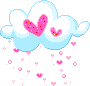 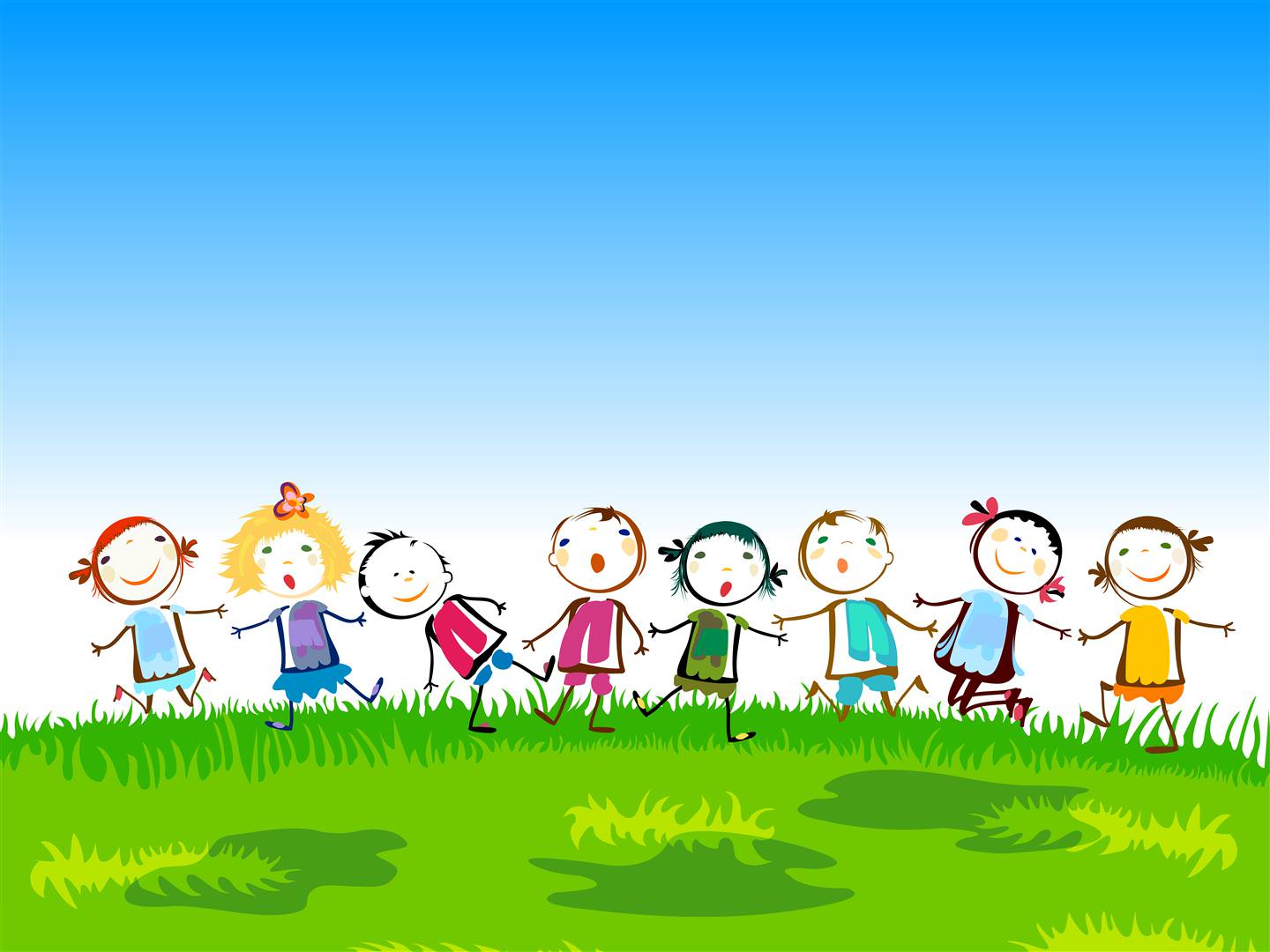 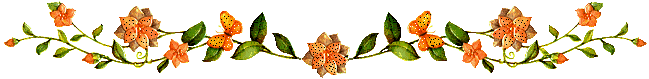 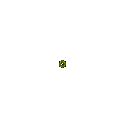 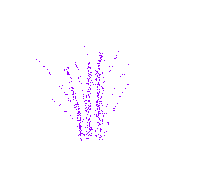 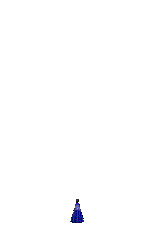 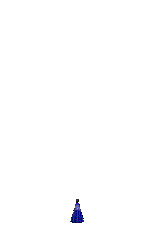 THANK YOU
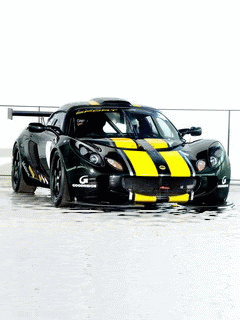 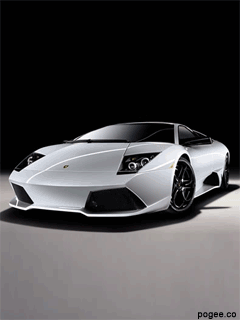 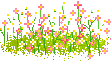 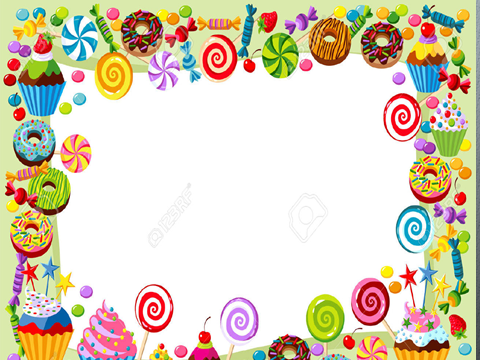 TRÒ CHƠI
ĐI TÌM ẨN SỐ
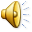